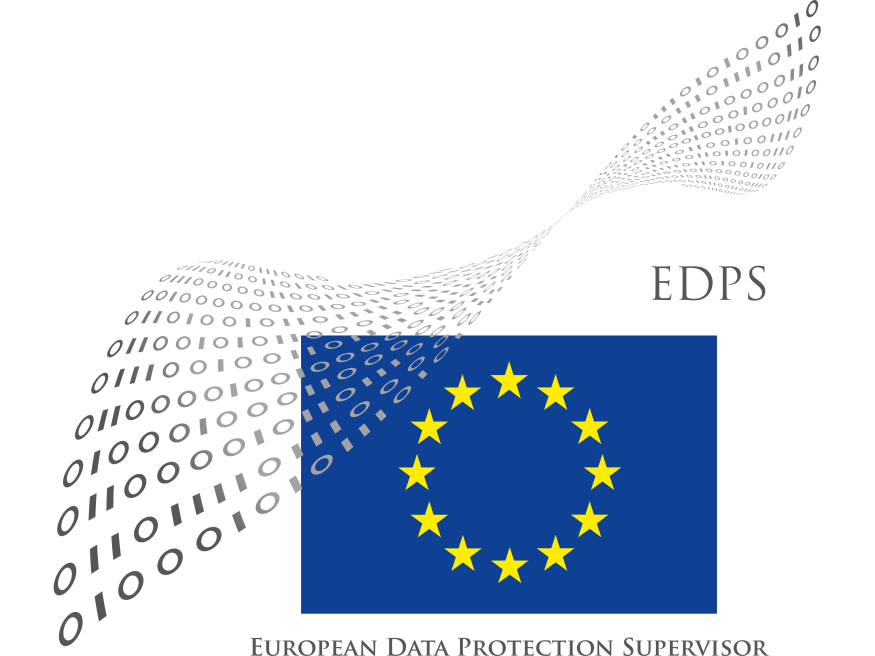 Data protection impact assessments and documentation under the “new 45”
Owe Langfeldt & Bénédicte Raevens 
41st DPO-EDPS Meeting
01/06/17, Tallinn
[Speaker Notes: what happened since Alicante?
Proposal out, WP29 guidance out, DPO work on DPIA templates; side meeting 26/04/17]
Agenda
Introduction: Architecture of DP documentation under “new 45”
When to do a DPIA?
Case study: threshold assessments
How to do a DPIA & when to go for prior consultation?
Transition rules
Summary
Q&A
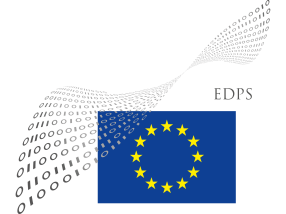 2
[Speaker Notes: Introduction: Architecture of DP documentation under “new 45” (5)
When to do a DPIA? (8)
Case study: threshold assessments (25)
How to do a DPIA & when to go for prior consultation? (8)
Summary (4)
Q&A (10)]
Documentation Overview
high residual risk?
List or threshold assessment
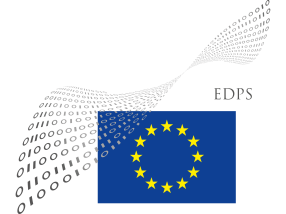 3
[Speaker Notes: The larger framework:
Records (nothing new: 25)
DPIAs
Prior consultation
Part of further shift to accountability in “new 45”: controller in the captain’s seat & DPO as navigator
Integrating privacy and data protection into development of new processes! 
The earlier your organisations address problems, the easier they are to fix;
Records & DPIAs provide a framework for this.]
Extent of documentation
Documentation requirements scale to the risks – small on small things, big on big things;
Most processing operations will only require a record.
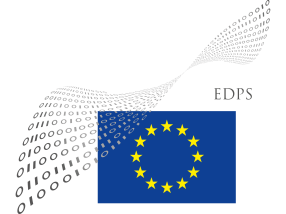 4
When to do a DPIA?
Article 39 “new 45”
“high risk” ≠ “specific risk” in old 45
Examples for what “in particular” is “high risk”, but no exhaustive catalogue
EDPS has to issue a list of kinds of processing operations requiring DPIA (39(4)). That list will be non-exhaustive!
EDPS may issue a list of kinds of processing operations prima facie not requiring DPIA (39(5))
Lists & Threshold Assessment
If it’s on the 39(4) list, do a DPIA;
If not, but still appears risky, perform a threshold assessment.
Operationalising “high risk”: WP29 approach is list of derived indicators from text and recitals of GDPR; we’ll base ourselves on that
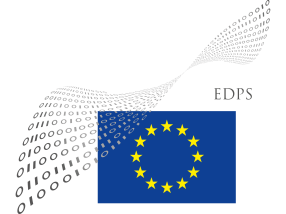 5
[Speaker Notes: we were part of WP29 TS]
Threshold Assessments
WP29 approach: derived list of indicators
Evaluation/scoring
Automated decision-making with legal or similar significant effect
Systematic monitoring
Special categories of data
Large-scale processing
Matching/combining datasets against reasonable expectations
Vulnerable data subjects
New technology / innovative solutions
Transfer outside the EU
Processing preventing DS from exercising a right / using a  service
Rule of thumb: two boxes ticked means doing a DPIA.
If need for DPIA is confirmed, threshold assessment and record already provide a starting point.
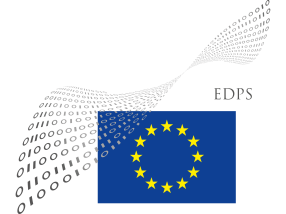 6
Case Studies (25 min)
Three small stories on your hand-outs:
Breaking encryption
Staff evaluation
High-tech CCTV
Using the templates provided in your hand-outs, think about whether this would require a DPIA
Look left, right, ahead and behind – talk to your neighbours!
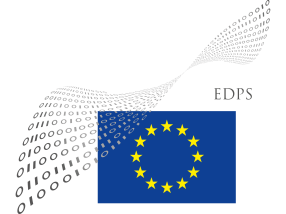 7
Feedback threshold assessment
Breaking encryption
points 3, 8, 9 
DPIA necessary
Staff appraisal
1? 7?
no DPIA necessary
High-tech CCTV
3, 8
DPIA necessary (for some parts)
Does the form work for you? Would it work for controllers?
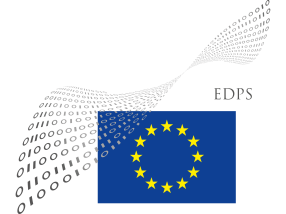 8
[Speaker Notes: First of all, quick show of hands – 1, 2, 3?]
How to do a DPIA?
No methodology imposed, any methodology that complies with requirements can be used
EDPS will provide a template
Description, risks and controls
What do we want to do?
How could it affect people?
How do we minimise this impact while still fulfilling the task at hand?
Risks to whom?
in the first place, to people affected
but also compliance risks for your organisation
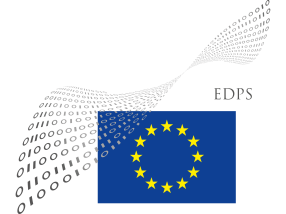 9
How to do a DPIA?
Description
based on record, but extended
detailed data flow diagram
Risk assessment 
to DS and compliance aspects
guiding questions per DP principle
walk through data flow diagram
Choice of controls
based on compliance requirements and risks identified
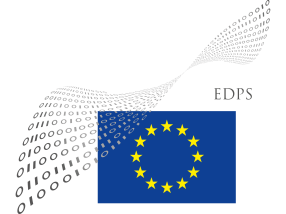 10
When to go for prior consultation?
...when not sure if risks are properly mitigated
Documentation to send: record & DPIA report, treatment plan, ISRM docs
EDPS will provide recommendations.
But: Article 40(4) – there may be implementing acts in the future requiring prior consultation for specific things
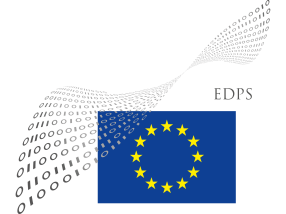 11
[Speaker Notes: BR]
Transition rules
Art. 25 notifications can serve as a basis for records; review where necessary; 2 years transition;
Art. 27 cases:
new ex-post: no longer accepted from end of 11/17;
new true: accepted until the end, but please aim for end of 02/18 at the latest;
cases in follow-up: if still pending on your side on 25/05/18, do a threshold assessment immediately;
closed cases that trigger DPIA criteria: two years transition – no need to do a DPIA immediately.
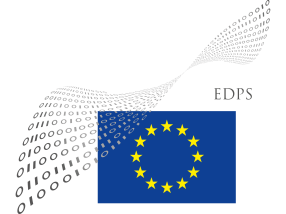 12
[Speaker Notes: BR]
Summary
Documentation and DPIAs: helping you guide controllers through a DP friendly design process
What can you expect from the EDPS?
Guidance on the whole accountability process – from records to prior consultation; 
transition rules;
Forms, templates, etc. – hands-on!
What do we expect from you?
Feedback on the consultation version to come
Help in pilot-testing the forms/templates
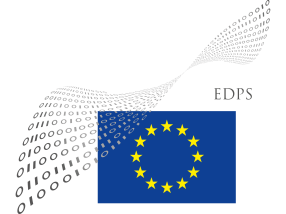 13
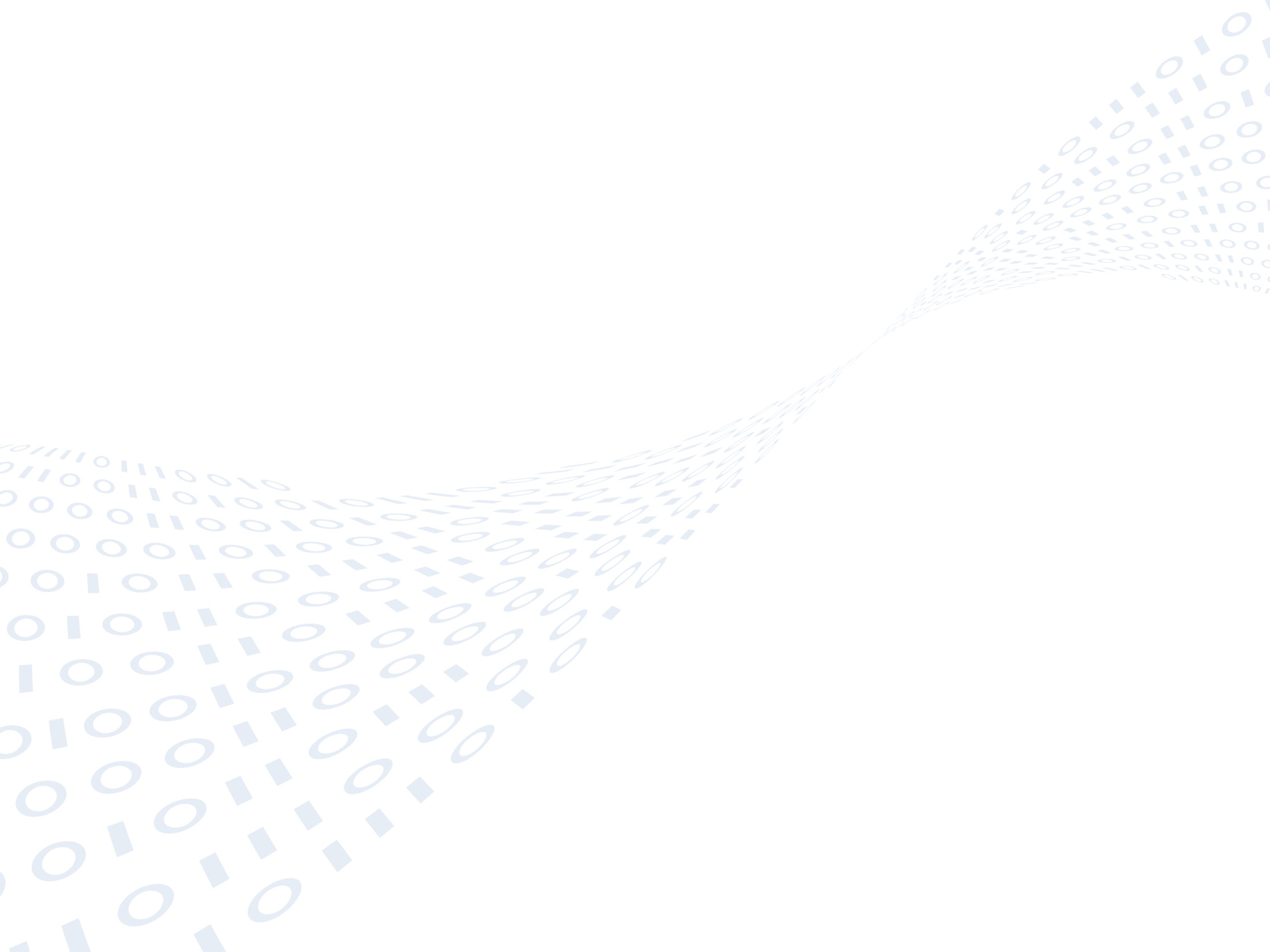 Thank you for your attention!
For more information:
www.edps.europa.eu
edps@edps.europa.eu
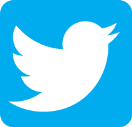 @EU_EDPS